Aula 21 Goodies*
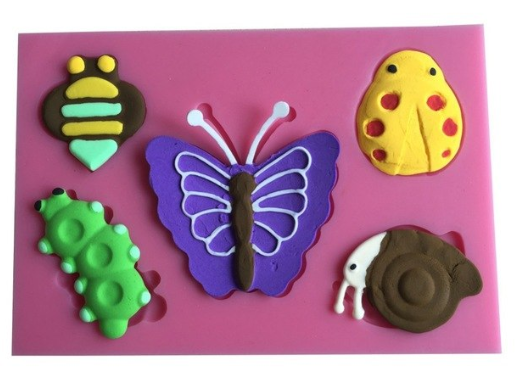 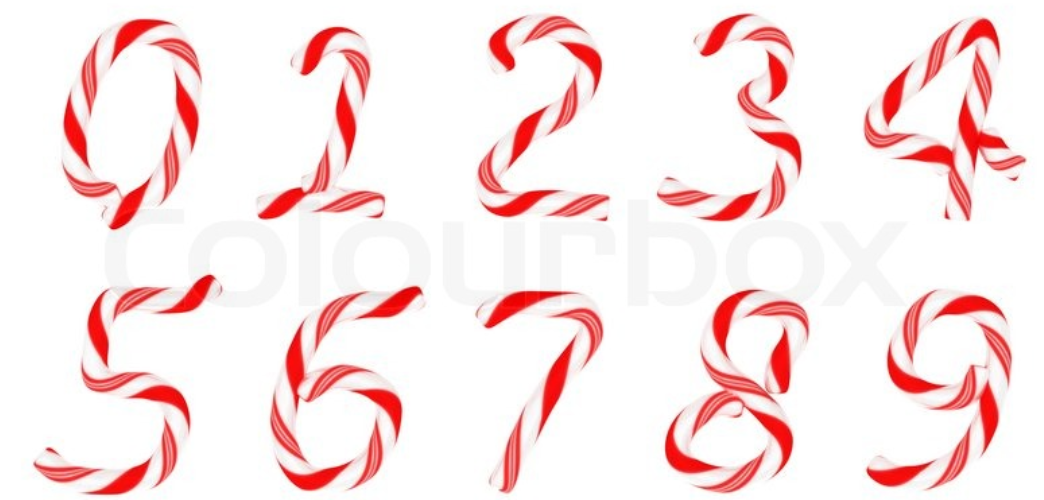 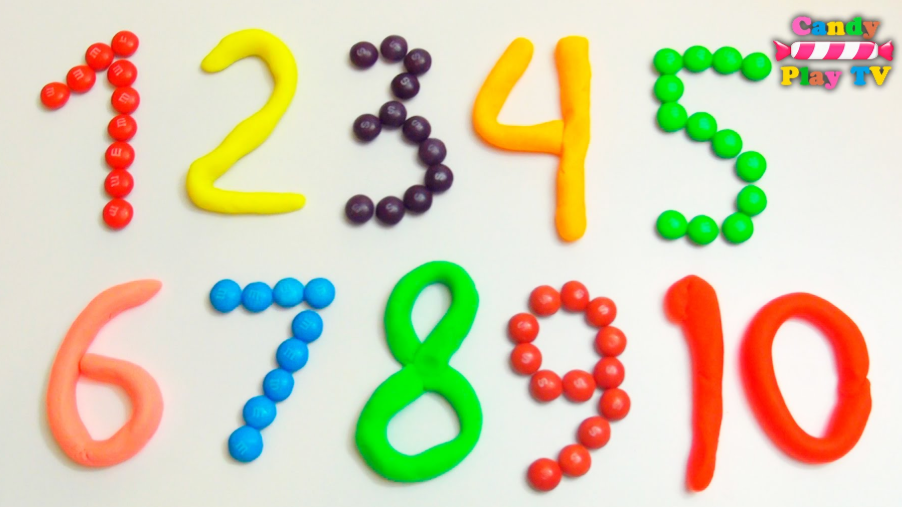 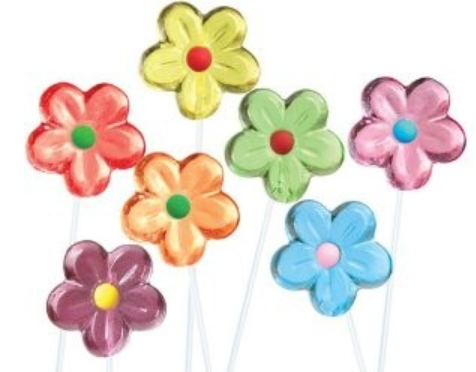 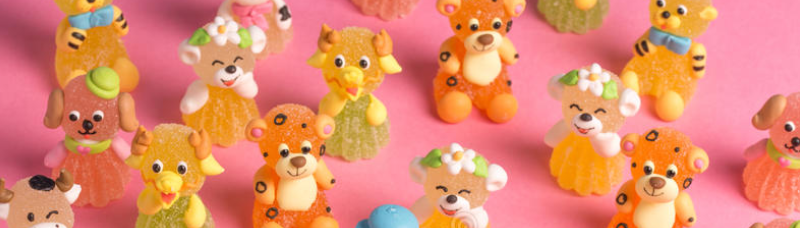 * Goodies related to animals, plants and numbers…
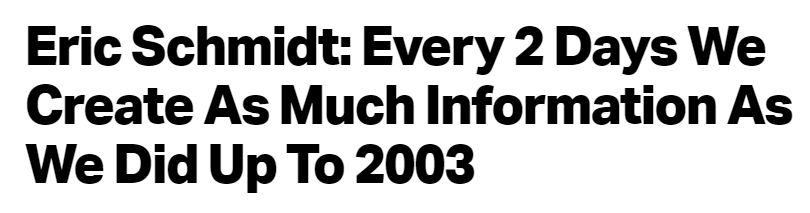 Today at the Techonomy conference in Lake Tahoe, CA, the first panel featured Google CEO Eric Schmidt. As moderator David Kirkpatrick was introducing him, he rattled off a massive stat… Every two days now we create as much information as we did from the dawn of civilization up until  2003, according to Schmidt. That’s something like five exabytes of data, he says.  “The real issue is user-generated content,” Schmidt said. He noted that pictures, instant messages, and tweets all add to this. Naturally, all of this information helps Google. But he cautioned that just because companies like his can do all sorts of things with this information, the more pressing question now is if they should. Schmidt noted that while technology is neutral, he doesn’t believe people are ready for what’s coming.
“I spend most of my time assuming the world is not ready for the technology revolution that will be happening to them soon,” Schmidt said.
https://techcrunch.com/2010/08/04/schmidt-data/?guccounter=1
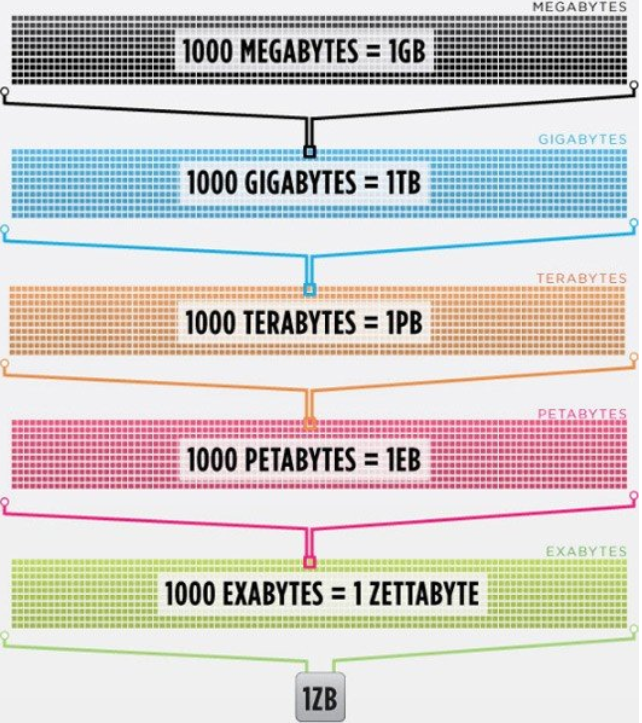 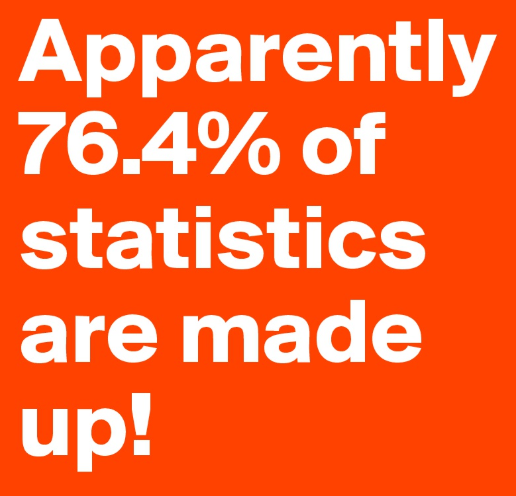 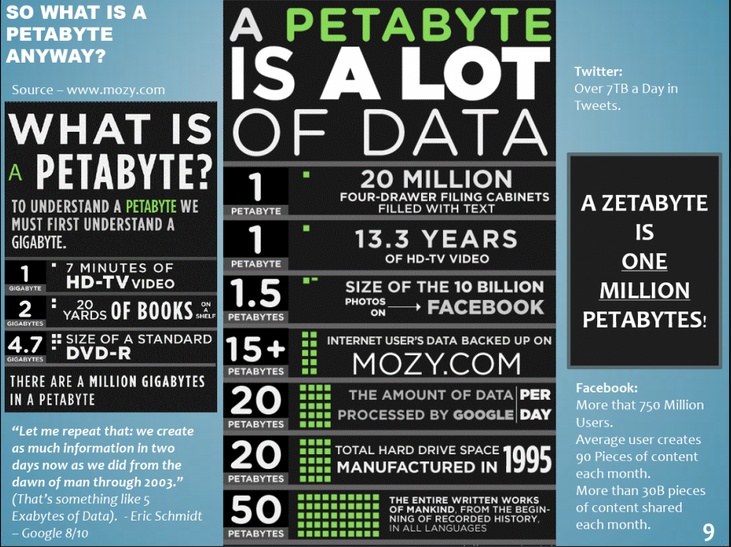 https://imgur.com/gallery/gpXRWoq
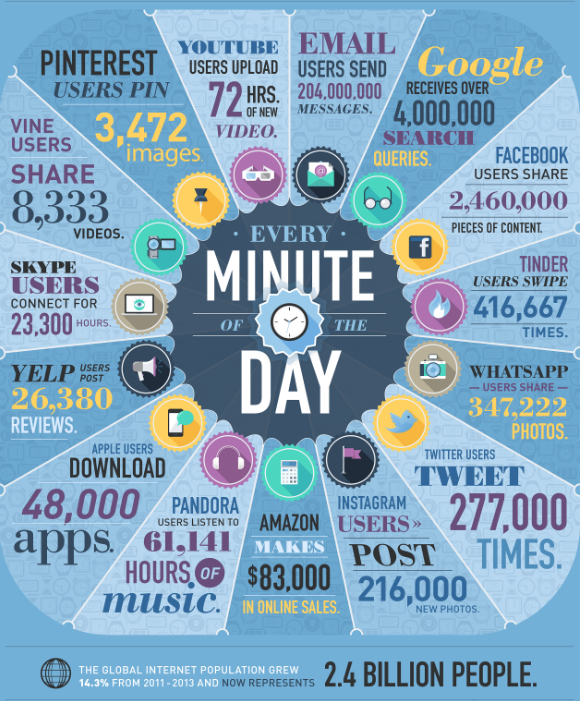 https://aci.info/2014/07/12/the-data-explosion-in-2014-minute-by-minute-infographic/
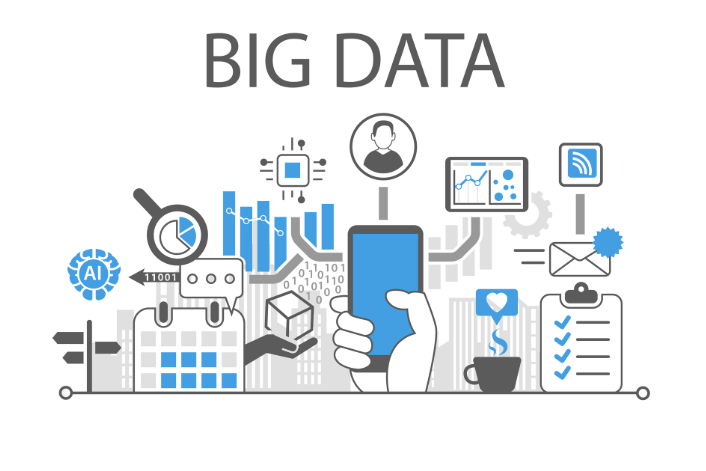 Ecologia Numérica - Aula Teórica 21 – 26-11-2018
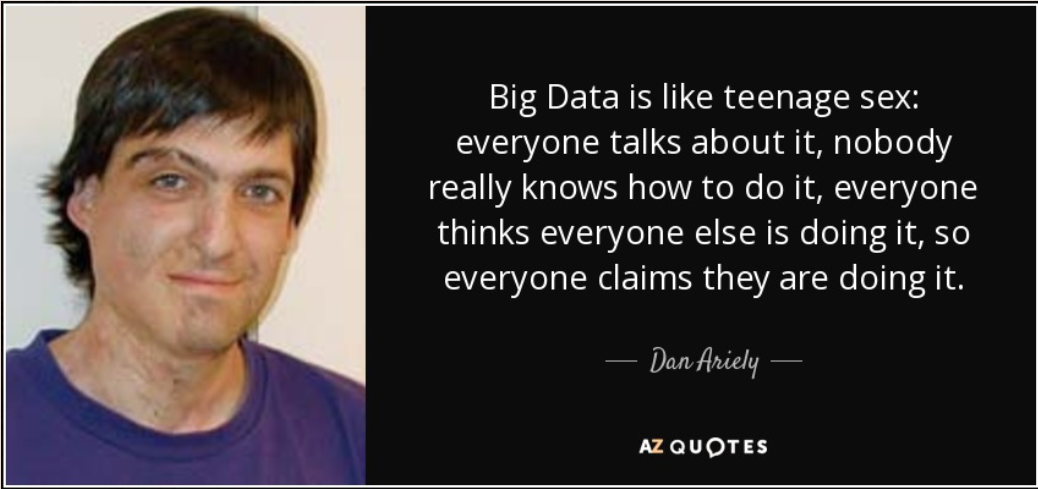 https://www.azquotes.com/quote/661939
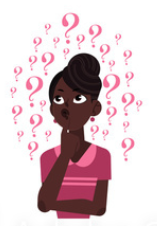 Agrupamento, ou clustering (ou classificação)
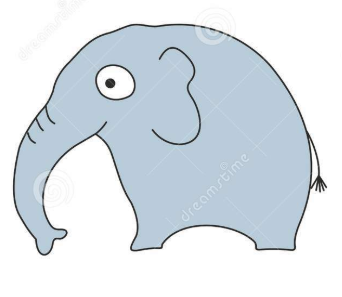 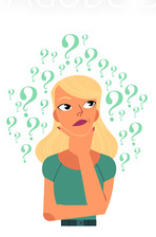 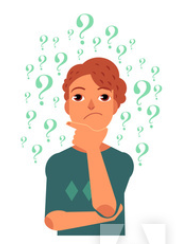 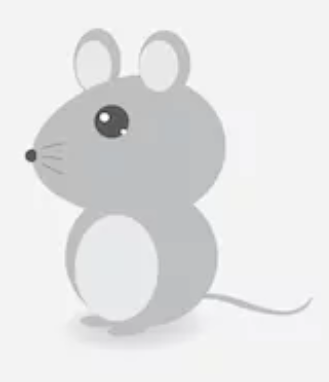 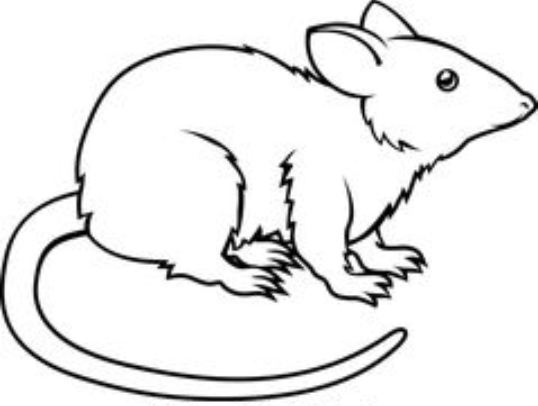 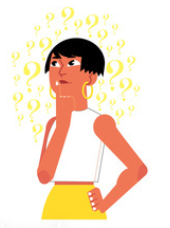 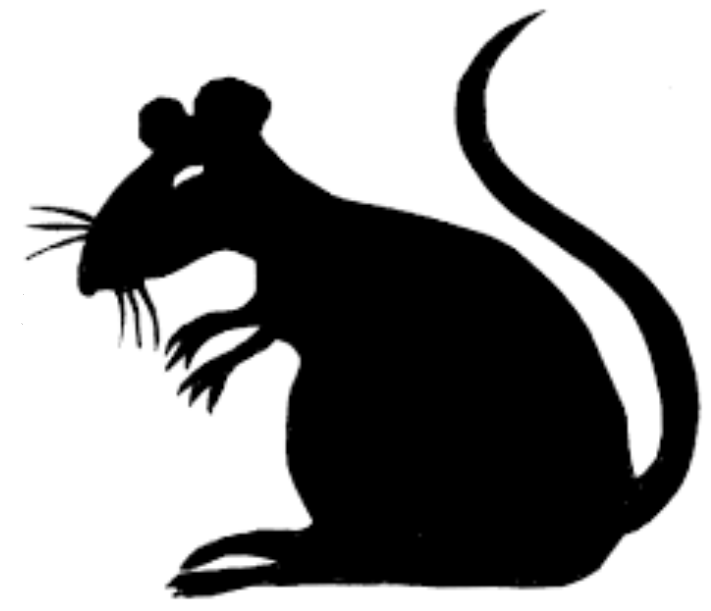 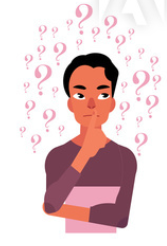 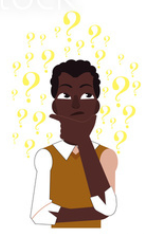 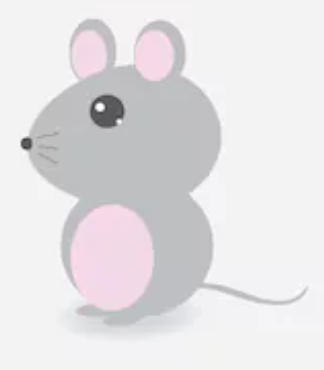 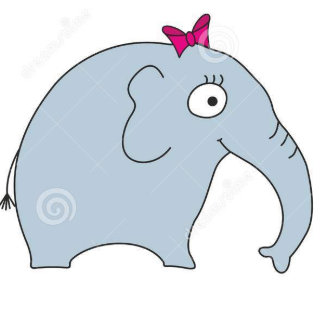 Classificação (ou agrupamento, clustering)
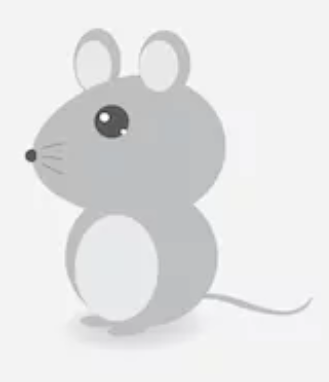 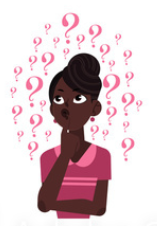 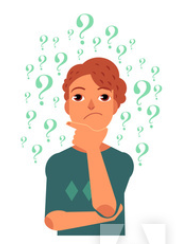 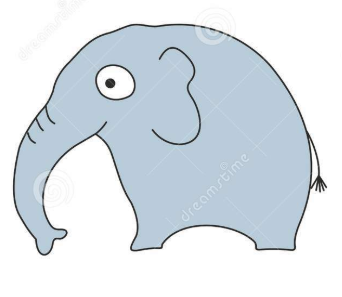 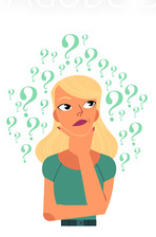 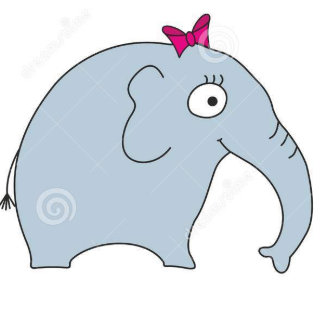 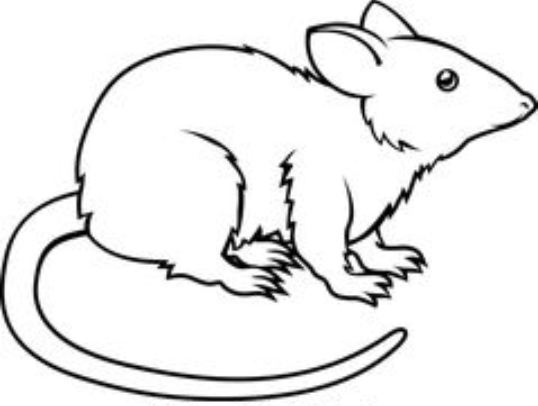 Not Humans
Humans
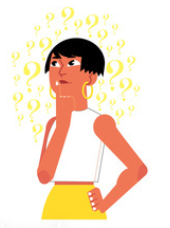 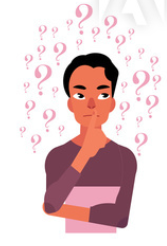 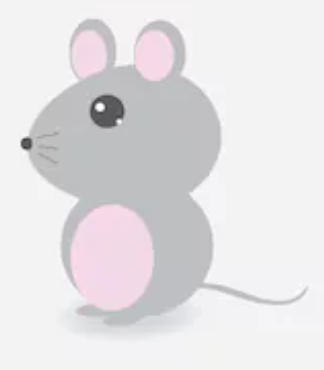 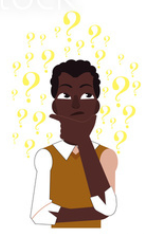 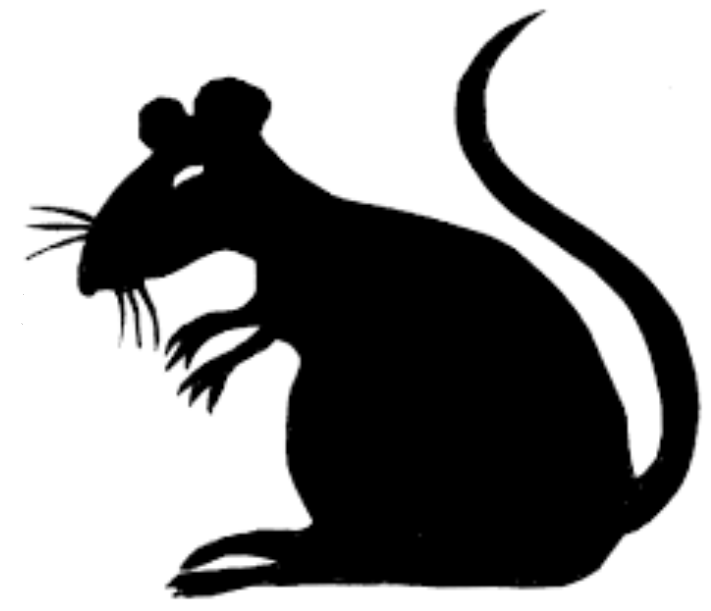 Classificação (ou agrupamento, clustering)
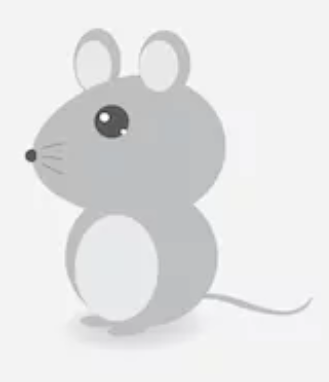 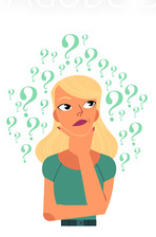 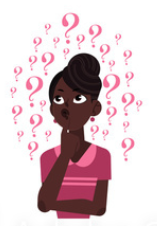 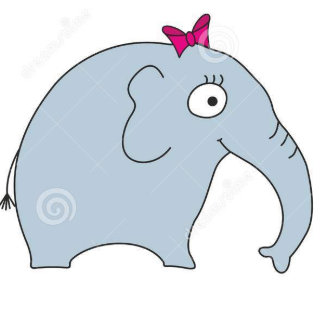 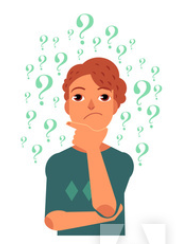 Black & White
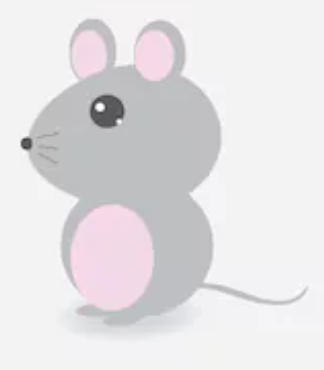 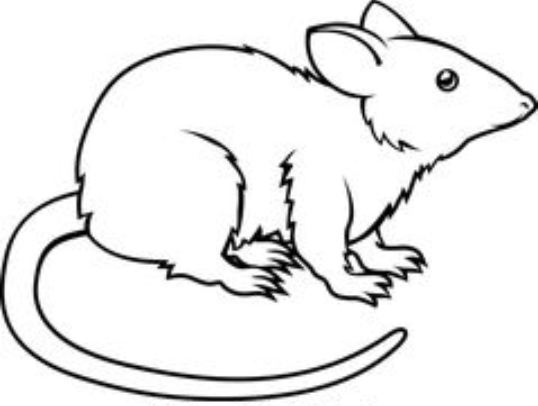 Color
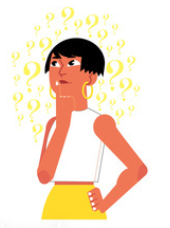 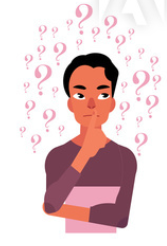 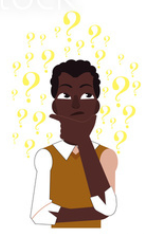 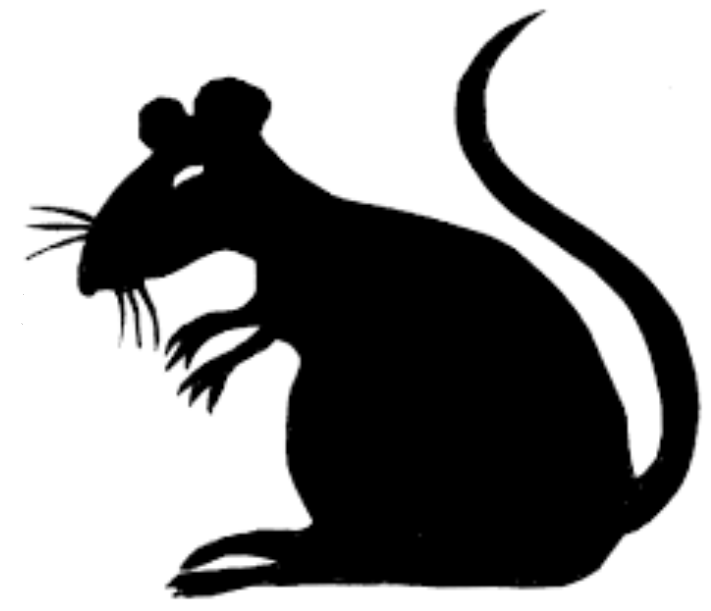 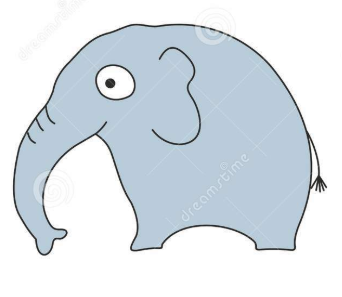 Classificação (ou agrupamento, clustering)
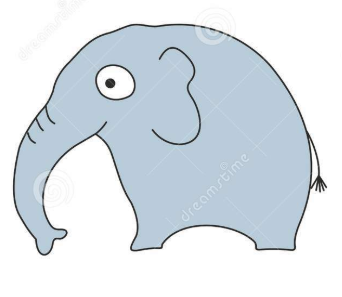 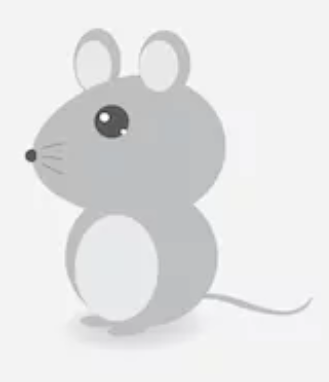 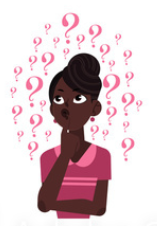 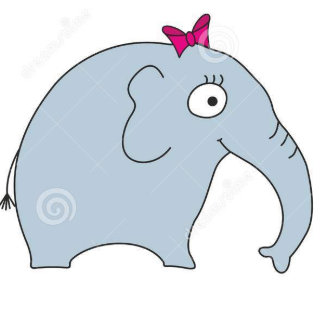 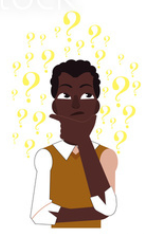 Male
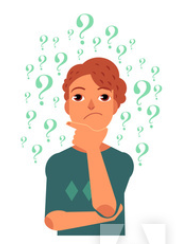 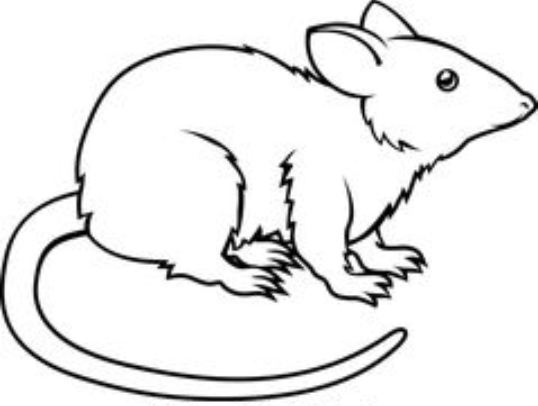 Female
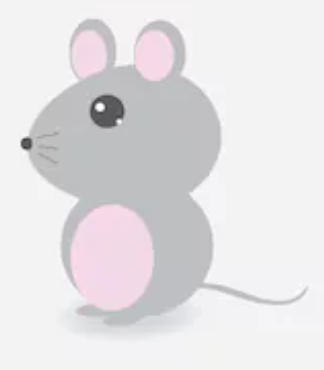 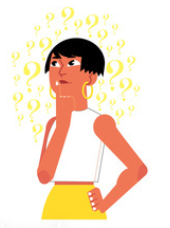 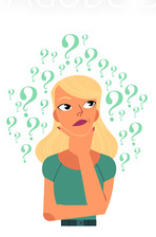 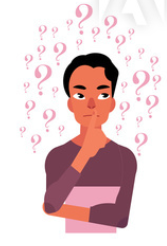 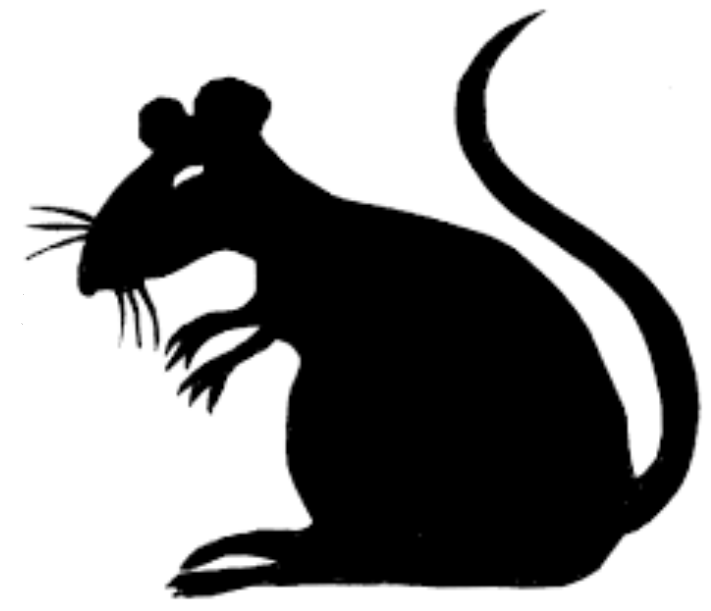 agrupamento
Classificação
Principais etapas da análise classificativa:
(dependentes do objectivo a atingir)

Selecção de medidas de semelhança

Selecção do algorítmo de aglomeração
http://cc.oulu.fi/~jarioksa/opetus/metodi/sessio3.pdf
agrupamento
Objectivos
Abordagem exploratória vs confirmatória;

A selecção das variáveis utilizadas para caracterizar os objectos deve ser criteriosa;

A inclusão de variáveis indeferenciadas ou colineares afectam negativamente a análise – é indispensável uma análise exploratória dos dados prévia.
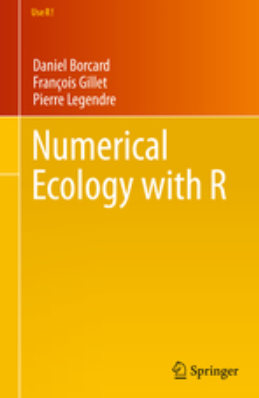 Métodos heuristicos (geralmente que fazem algum sentido do ponto de vista prático mas sem grande sustentação teórica)

a heuristic, is any approach to problem solving, learning, or discovery that employs a practical method, not guaranteed to be optimal, perfect, logical, or rational, but instead sufficient for reaching an immediate goal
agrupamento
Métodos de classificação
Métodos hierárquicos


Métodos não hierárquicos
Aglomerativos
Divisivos
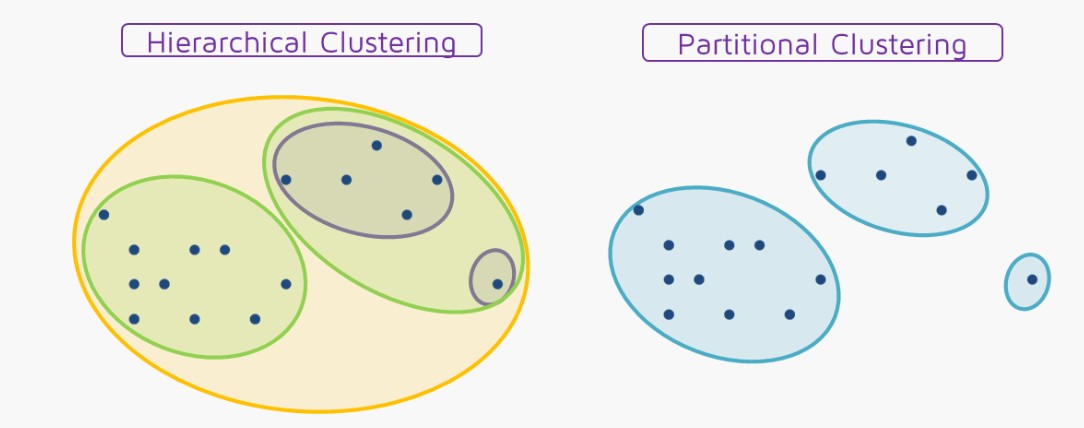 https://quantdare.com/hierarchical-clustering/
Métodos aglomerativos vs. divisivos
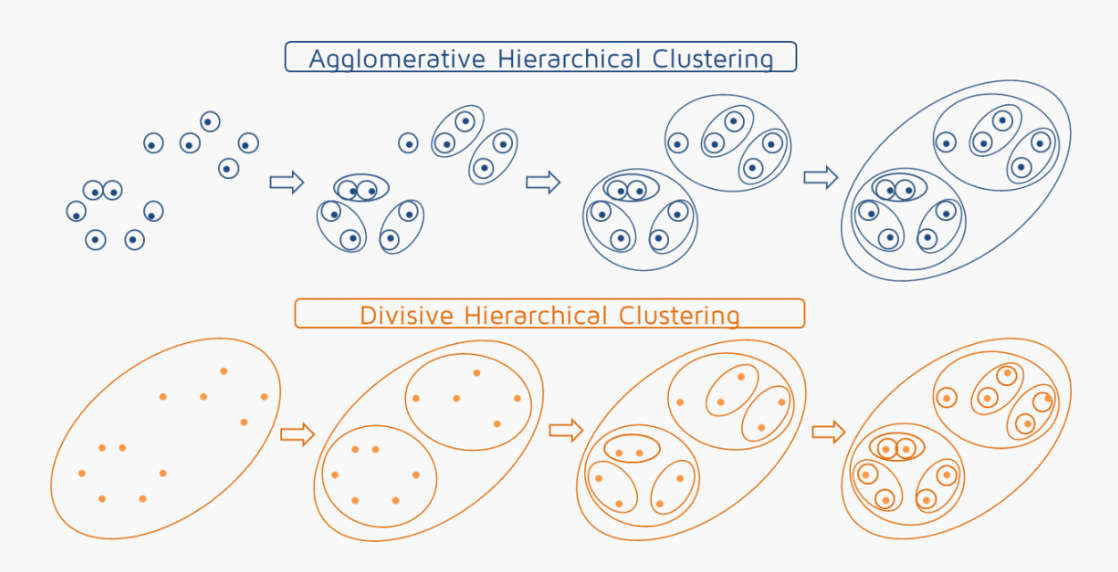 agrupamento
Selecção de medidas de semelhança
Como medir a semelhança/dissemalhança entre objectos?

Será conveniente efectuar transformação dos dados?
https://stats.stackexchange.com/questions/89809/is-it-important-to-scale-data-before-clustering
agrupamento
Selecção de medidas de semelhança
Tipos de medidas de semelhança/dissemalhança

Medidas de correlação: avaliam a correspondência e semelhança dos padrões (tipicamente para análises em modo R – comparar descritores)
Medidas de distância: proximidade multidimensional entre os objectos (tipicamente para análises em  modo Q – comparar objectos)
Medidas de associação: para variáveis nominais ou ordinais, mede o grau de associação ou concordância entre pares de objectos (tipicamente para análises em  modo Q – comparar objectos)
agrupamento
Variáveis medidas em escalas intervaladas
Distância euclideana:
Distância de Minkowski:
Distância euclideana quadrada:
Distância potência:
Distância de Chebychev 
(“maximum”):
Distância de City-Block 
(ou Manhattan):
Distância Euclideana
Distância de City-Block 
(ou Manhattan):
Distância Chebychev
A
B
Função dist – por default calcula as distâncias entre as linhas de um objecto!
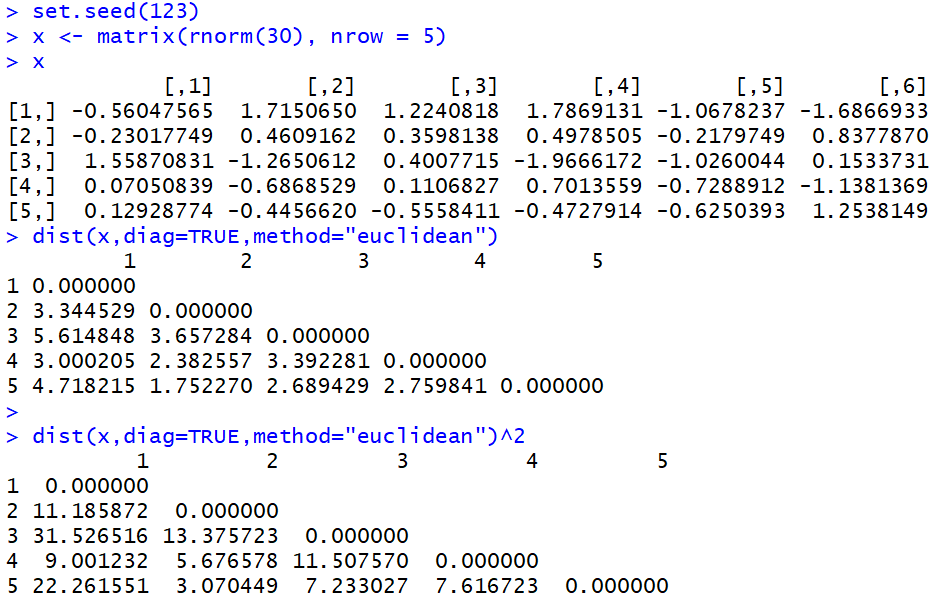 [Speaker Notes: set.seed(123)
x <- matrix(rnorm(30), nrow = 5)
x
dist(x,diag=TRUE,method="euclidean")

dist(x,diag=TRUE,method="euclidean")^2]
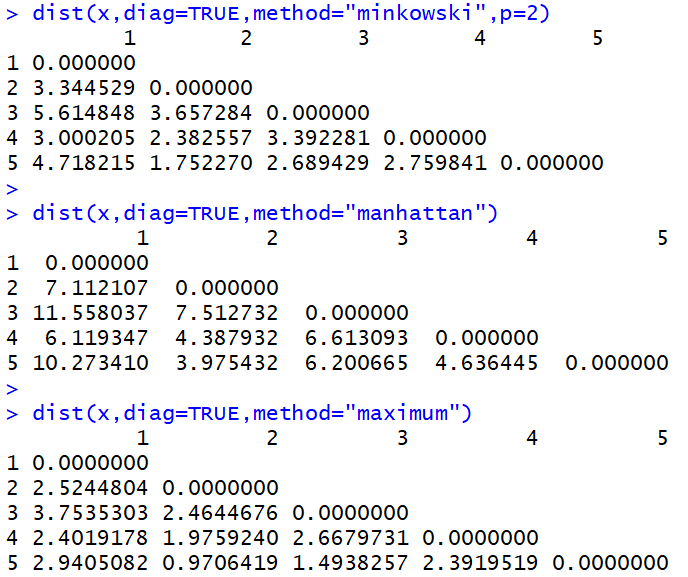 [Speaker Notes: dist(x,diag=TRUE,method="minkowski",p=2)

dist(x,diag=TRUE,method="manhattan")

dist(x,diag=TRUE,method="maximum")]
Distância potência:
= distância de minkowski with p=2 = Euclidean distance !!
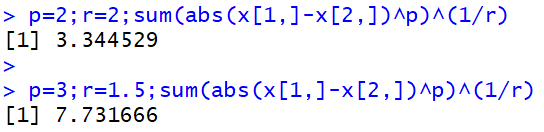 [Speaker Notes: p=2;r=2;sum(abs(x[1,]-x[2,])^p)^(1/r)

p=3;r=1.5;sum(abs(x[1,]-x[2,])^p)^(1/r)]
agrupamento
Dados de contagens
Distância do Qui-quadrado:
[Speaker Notes: sqrt(sum(((x[1,]-mean(x[1,]))^2)/mean(x[1,))+sum(((x[2,]-mean(x[2,]))^2)/mean(x[2,)))]
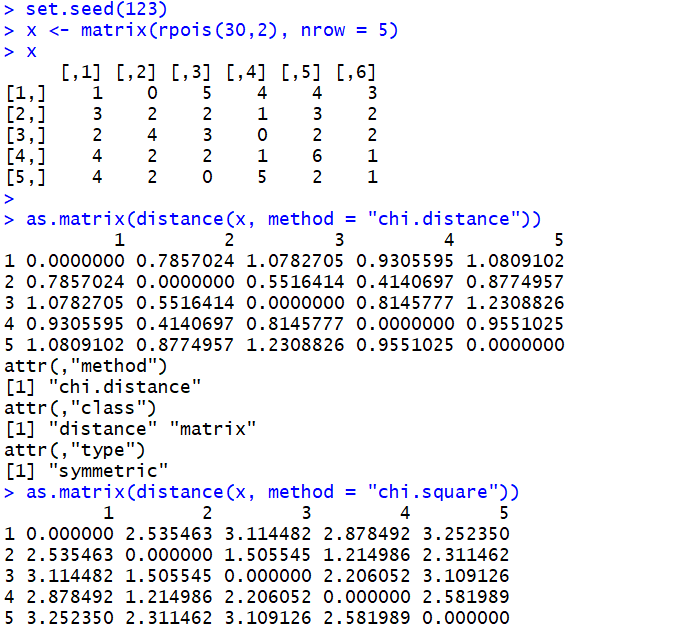 distance is in library(analogue)
ERR? WTF?
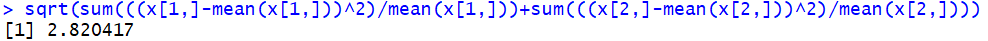 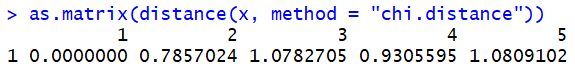 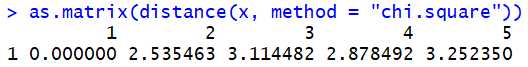 Quem descobrir o que se passa que me explique !
agrupamento
Dados binários (medidas de associação)
Russel & Rao:
Jaccard:
P (1)
A (0)
a
b
P (1)
Dice:
c
d
A (0)
library(vegan)
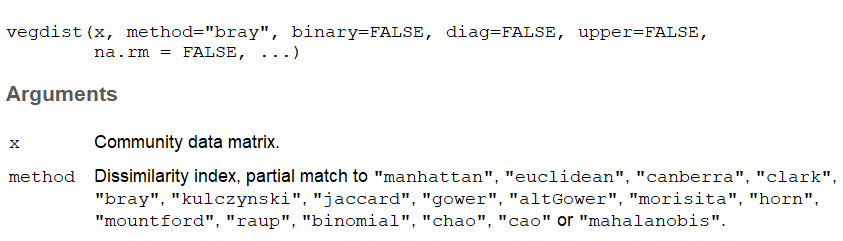 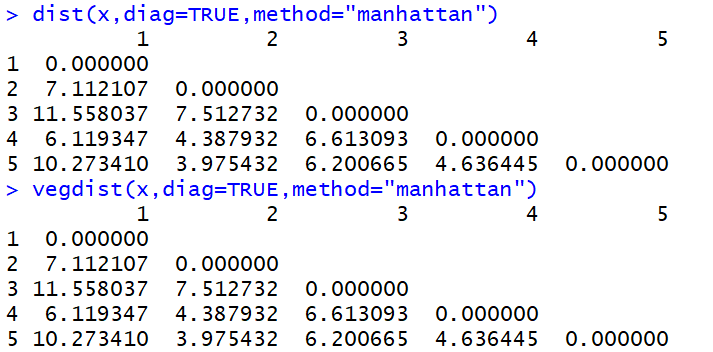 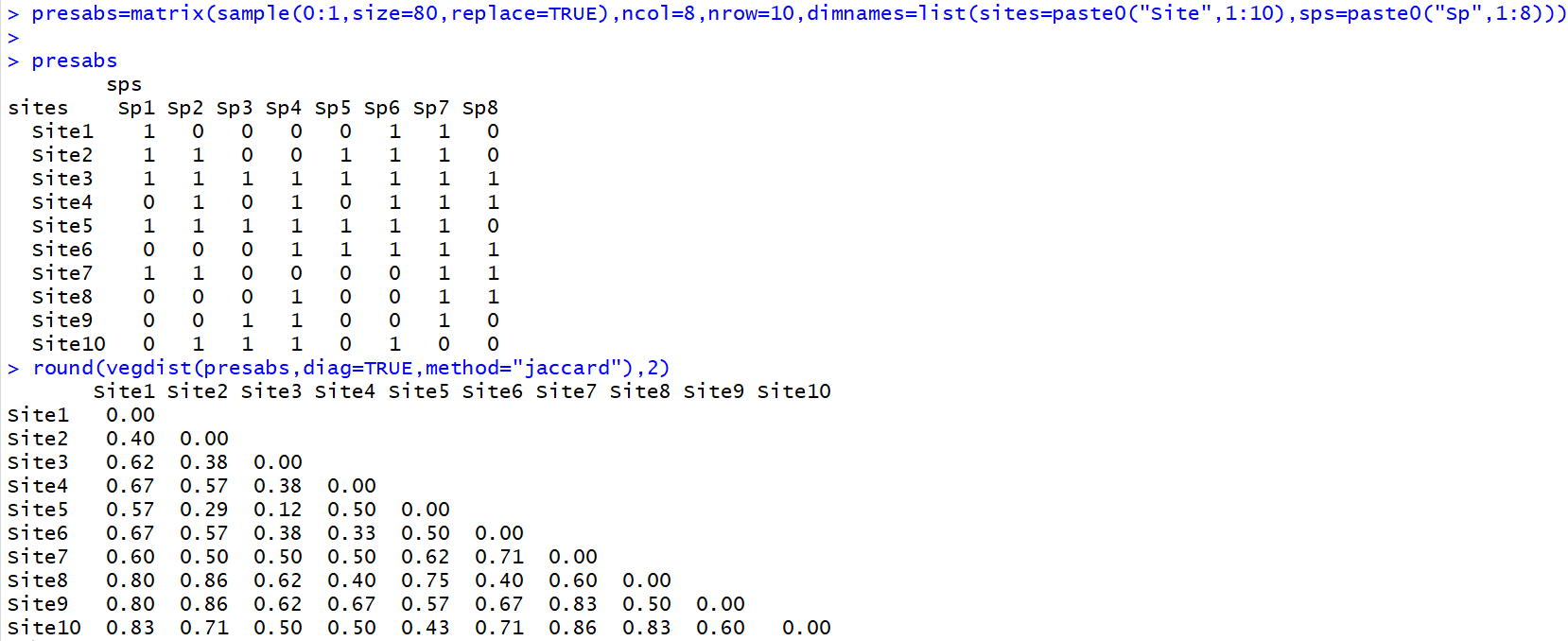 [Speaker Notes: presabs=matrix(sample(0:1,size=80,replace=TRUE),ncol=8,nrow=10,dimnames=list(sites=paste0("Site",1:10),sps=paste0("Sp",1:8)))]
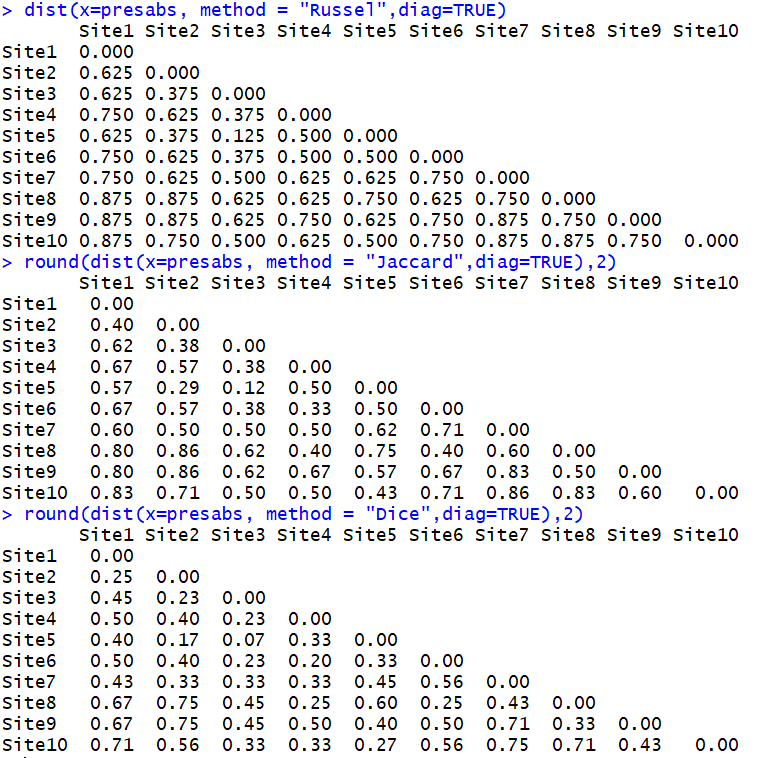 dist in

library(proxy)
agrupamento
Selecção de medidas de semelhança
Tipos de medidas de semelhança/dissemelhança

Medidas de correlação: avaliam a correspondência e semelhança dos padrões;
Medidas de distância: proximidade multidimensional entre os objectos;
Medidas de associação: para variáveis nominais ou ordinais, mede o grau de associação ou concordência entre pares de objectos.
agrupamento
Selecção de medidas de semelhança
Transformação dos dados

Muitas medidas de distância são particularmente sensíveis a diferenças entre escalas e magnitude dos valores das variáveis;

Transformação mais frequente é a redução e centragem (Z scores) – dá igual peso a todas as variáveis;

Transformação em relação às médias das linhas da matriz permite avaliar a importância relativa das várias variáveis – identificação de padrões.
agrupamento
Selecção de algorítmo de aglomeração
Métodos de aglomeração (métodos hierárquicos)

Ligação simples – distância ao vizinho mais próximo (single linkage);
Ligação completa – distância ao vizinho mais distante (complete linkage);
Método das médias (average linkage);
Método da mínima variância (Ward’s method);
Método dos centróides (centroid method).
distância
algoritmo de aglomeração
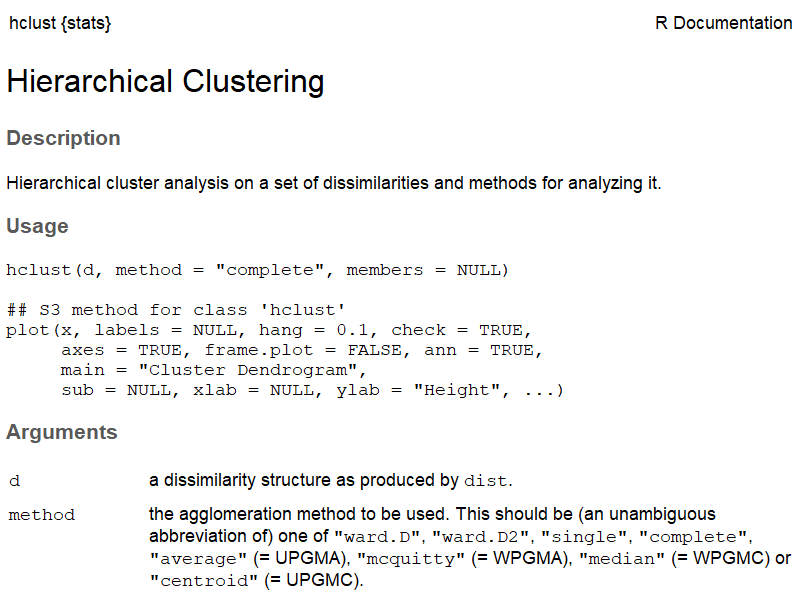 habitats <- read.csv("DataTP9habitats123.csv", sep=";")
library(cluster)
teste<-hclust(dist(habitats[,-1],method="manhattan"),method="average")
par(mfrow=c(1,1))
plot(teste,labels=habitats[,1])
A primeira coluna são os labels dos sitios
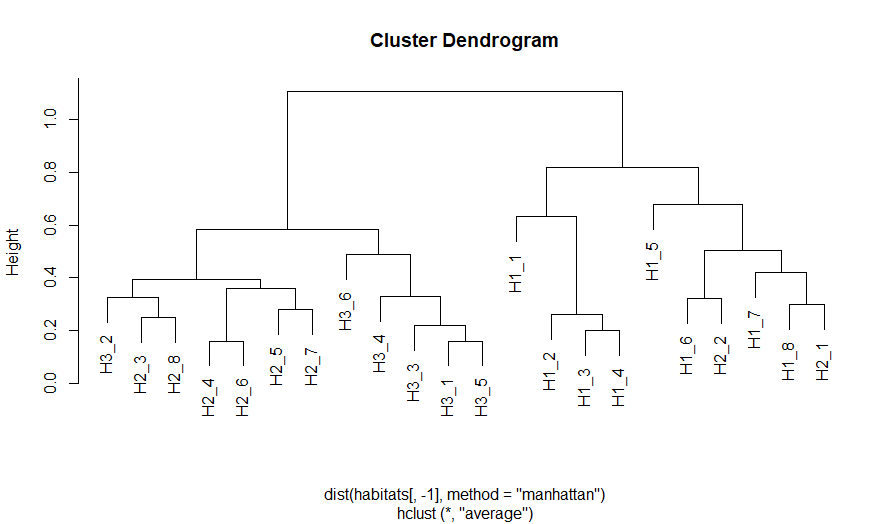 classificação
Resultados de uma análise classificativa
agrupamento
Número de grupos e interpretação dos dendrogramas
Não existe nenhuma regra para a selecção do nº de grupos a considerar;
Devemos procurar que os grupos sejam bem diferenciados;
A interpretação é feita com recurso aos atributos dos elementos constituintes dos vários grupos, quer numa abordagem exploratória quer confirmatória;
Recurso a estatísticas descritivas.
agrupamento
Número de grupos
agrupamento
Número de grupos
agrupamento
Número de grupos
agrupamento
N.º de grupos
agrupamento
N.º de grupos
agrupamento
Validação dos grupos
É um procedimento importante, embora muitas vezes negligenciado;
A principal metodologia consiste em determinar uma medida de concordância entre o resultado final (dendrograma) e a matriz de semelhança/dissemelhança inicial;
Coeficiente de correlação cofenética.
agrupamento
Validação dos grupos
Matriz de semelhança/
dissemelhança
Dendrograma
Matriz inicial
Coeficiente de 
correlação 
cofenética
Matriz de semelhança/
dissemelhança
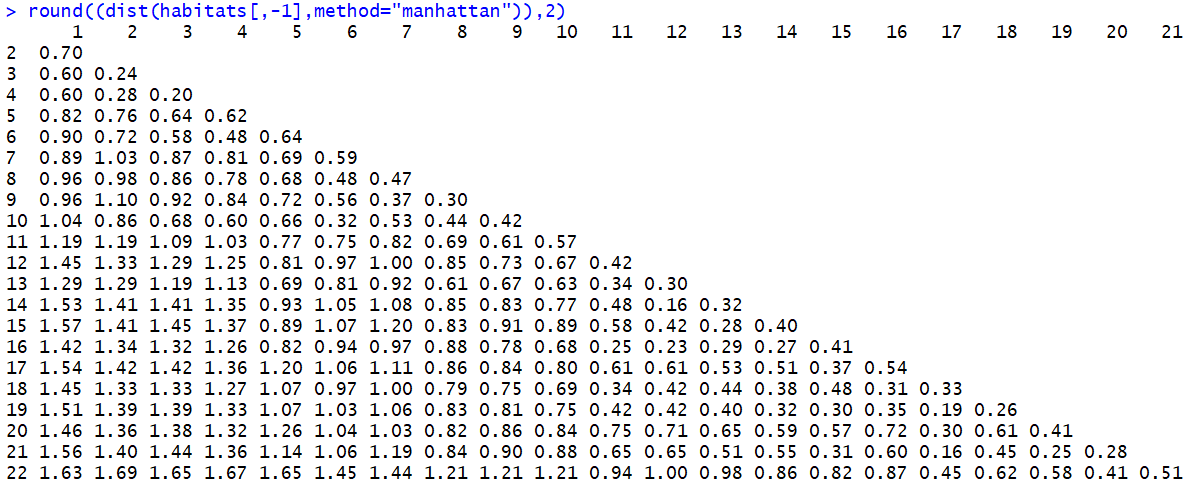 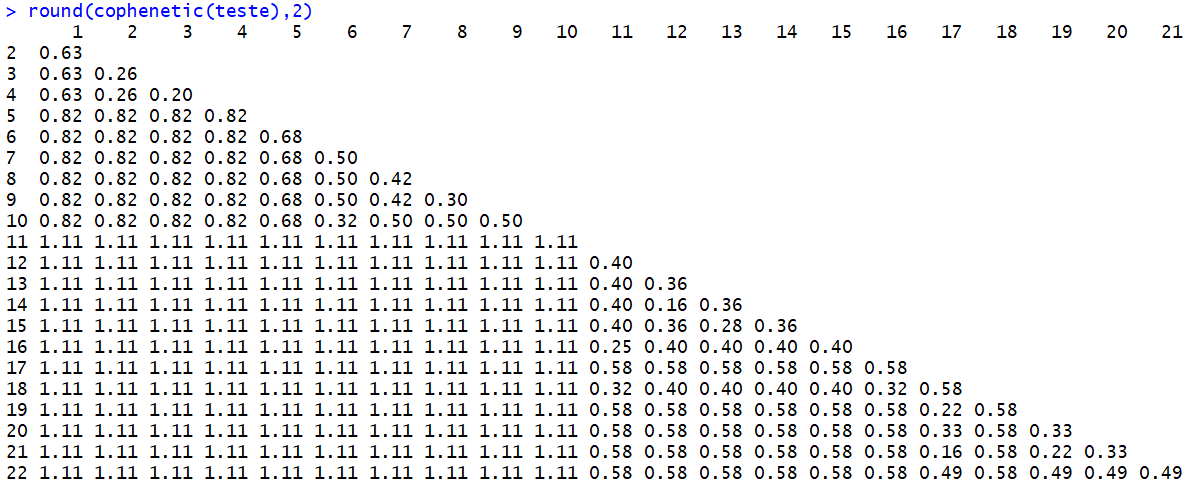 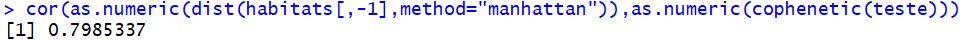 https://stats.stackexchange.com/questions/149852/validate-dendrogram-in-cluster-analysis-what-is-the-meaning-of-cophenetic-corre
agrupamento
Exemplo:
Dados de abundâncias de espécies de peixes em 20 estações de amostragem no estuário do Sado.
agrupamento
agrupamento
agrupamento
agrupamento
agrupamento
agrupamento
agrupamento